Bài 10.
Số nguyên tố. Hợp số
Phân tích một số ra thừa số nguyên tố
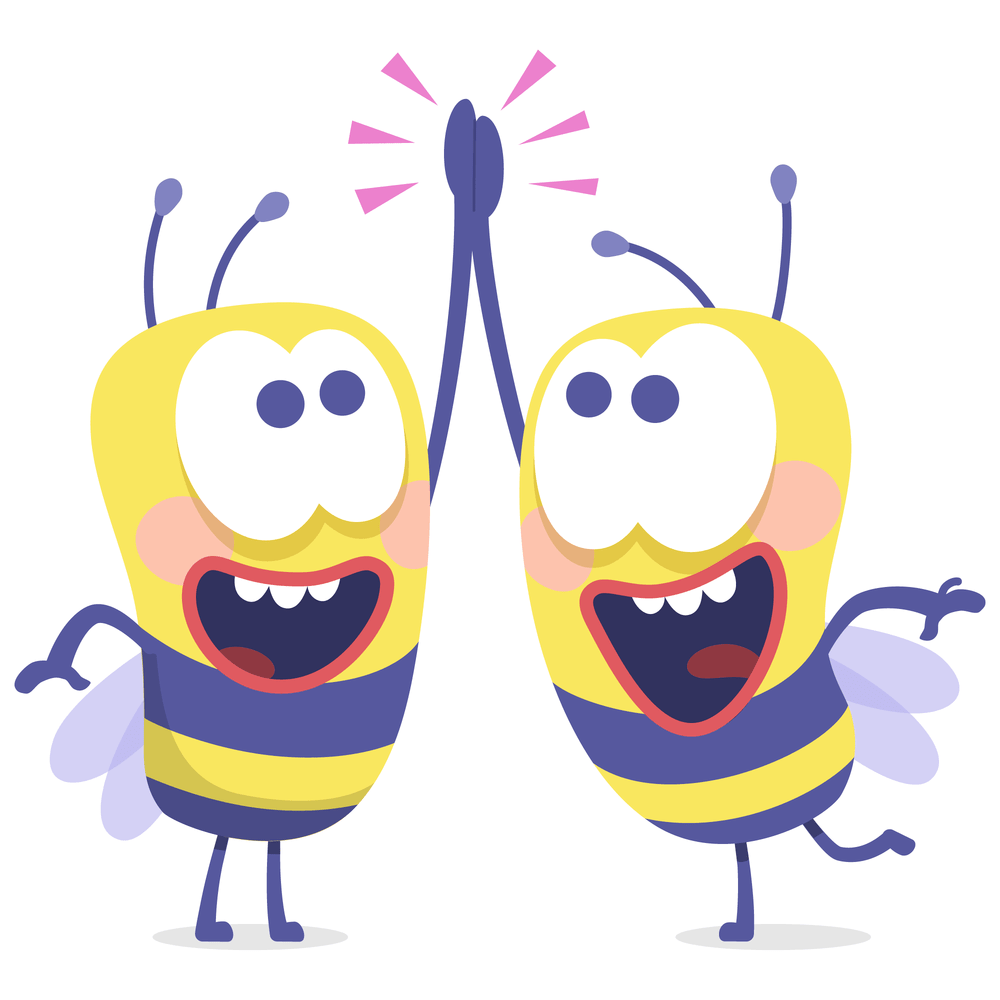 Thế nào là số nguyên tố, hợp số?
Điền tất cả các ước của các số từ 1 đến 10 vào bảng sau:
1
5
9
10
8
2
3
4
7
6
1; 2; 
5; 10
1; 2; 
4; 8
1; 2; 
3; 6
1; 7
1; 3; 9
1
1; 3
1; 5
1; 2
1; 2; 4
Sắp xếp các số từ 1 đến 10 thành 3 nhóm:
;
;
;
;
;
;
;
Các số 2; 3; 5; 7
gọi là số nguyên tố
Các số 4; 6; 8; 9; 10
gọi là hợp số
1
Số nguyên tố. Hợp số
Số nguyên tố là số tự nhiên lớn hơn 1, chỉ có hai ước là 1 và chính nó.
Hợp số là số tự nhiên lớn hơn 1 có nhiều hơn hai ước.
Chú ý:
Số 0 và số 1 không là số nguyên tố và cũng không là hợp số
Ví dụ:
Số 17 là số nguyên tố, vì số 17 chỉ có hai ước là 1 và 17.
Số 15 là hợp số, vì số 15 có 4 ước là 1; 3; 5 và 15.
Câu 1.
Cho các số 11; 22; 25. 
Chọn khẳng định đúng nhất trong các khẳng định sau:
B.  Số 12 là số nguyên tố
A. Số 11 là số nguyên tố
C.  Số 25 là hợp số
D.  Cả A và C đều đúng
Số 11 là số nguyên tố vì 11 chỉ có hai ước là 1 và 11
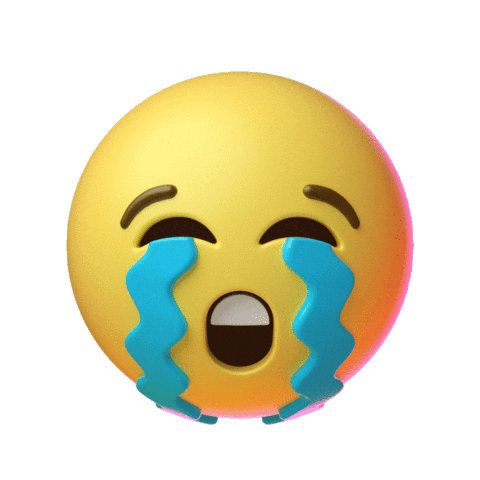 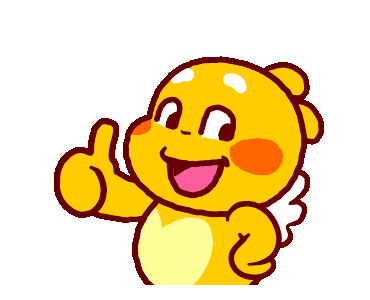 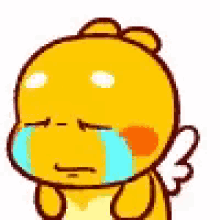 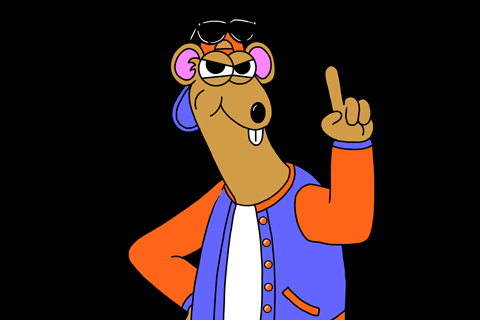 Số 12 không là số nguyên tố vì 12 có 6 ước là 1; 2; 3; 4; 6; 12
Số 25 là hợp số vì 25 có 3 ước là 1; 5; 25
Câu 2.
Khẳng định sau đúng hay sai?
“Nếu một số tự nhiên không là số nguyên tố thì nó phải là hợp số”
Đúng
Sai
Số 0 và số 1 không là số nguyên tố,
và cũng không là hợp số
Bị dụ!
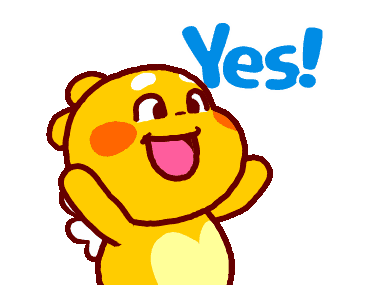 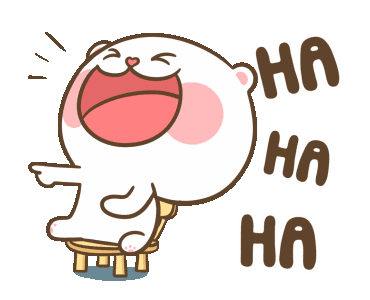 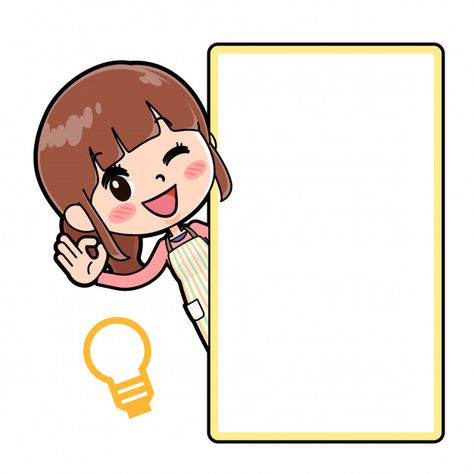 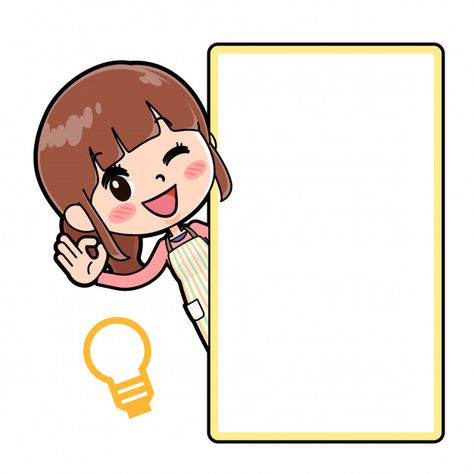 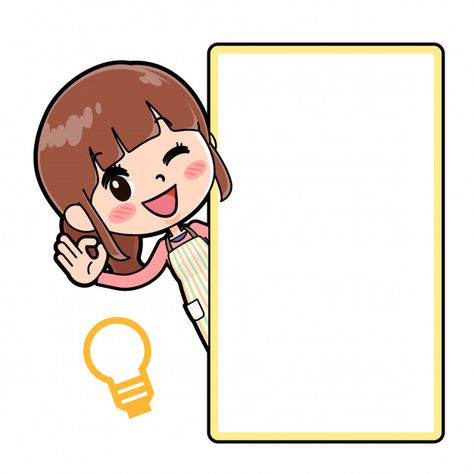 BẢNG SỐ NGUYÊN TỐ NHỎ HƠN 100
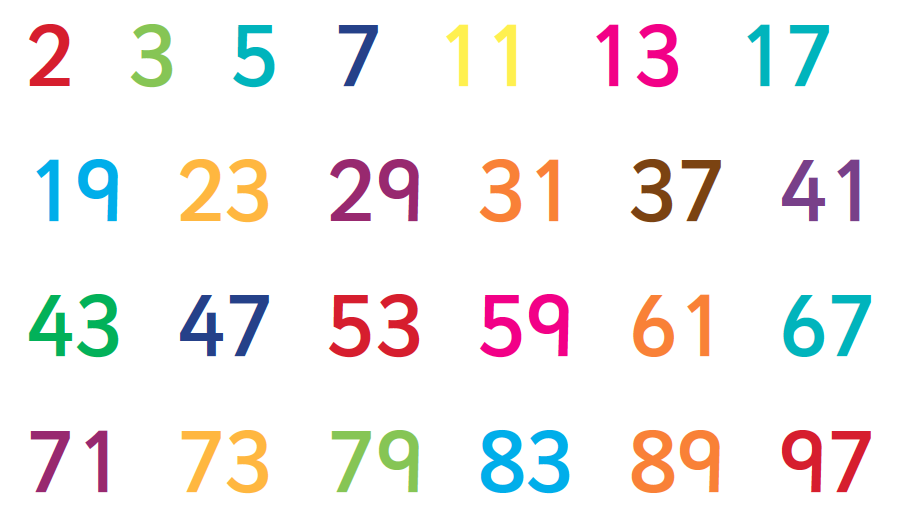 Có thể em chưa biết
2
Phân tích một số ra thừa số nguyên tố
a) Thế nào là phân tích một số ra thừa số nguyên tố?
Ta viết:
Số 15 đã được phân tích ra thừa số nguyên tố
15 = 3 . 5
3; 5
là các thừa số nguyên tố
trong đó:
Phân tích một số tự nhiên lớn hơn 1 ra thừa số nguyên tố là viết số đó dưới dạng một tích các thừa số nguyên tố.
Viết số 24 dưới dạng tích của các thừa số nguyên tố:
24 = 2 . 12
24 = 3 . 8
24 =  4 . 6
= 3.2.4
= 2.2.6
= 2.2.2.3
= 3.2.2.2
= 2.2.2.3
Nhận xét
Có thể viết gọn dạng phân tích ra thừa số nguyên tố bằng cách dùng lũy thừa.
24 = 2.2.2.3
= 23.3
Mỗi số nguyên tố chỉ có một dạng phân tích ra thừa số nguyên tố là chính nó.
11 = 11
Mọi số tự nhiên lớn hơn 1 đều được phân tích ra thừa số nguyên tố
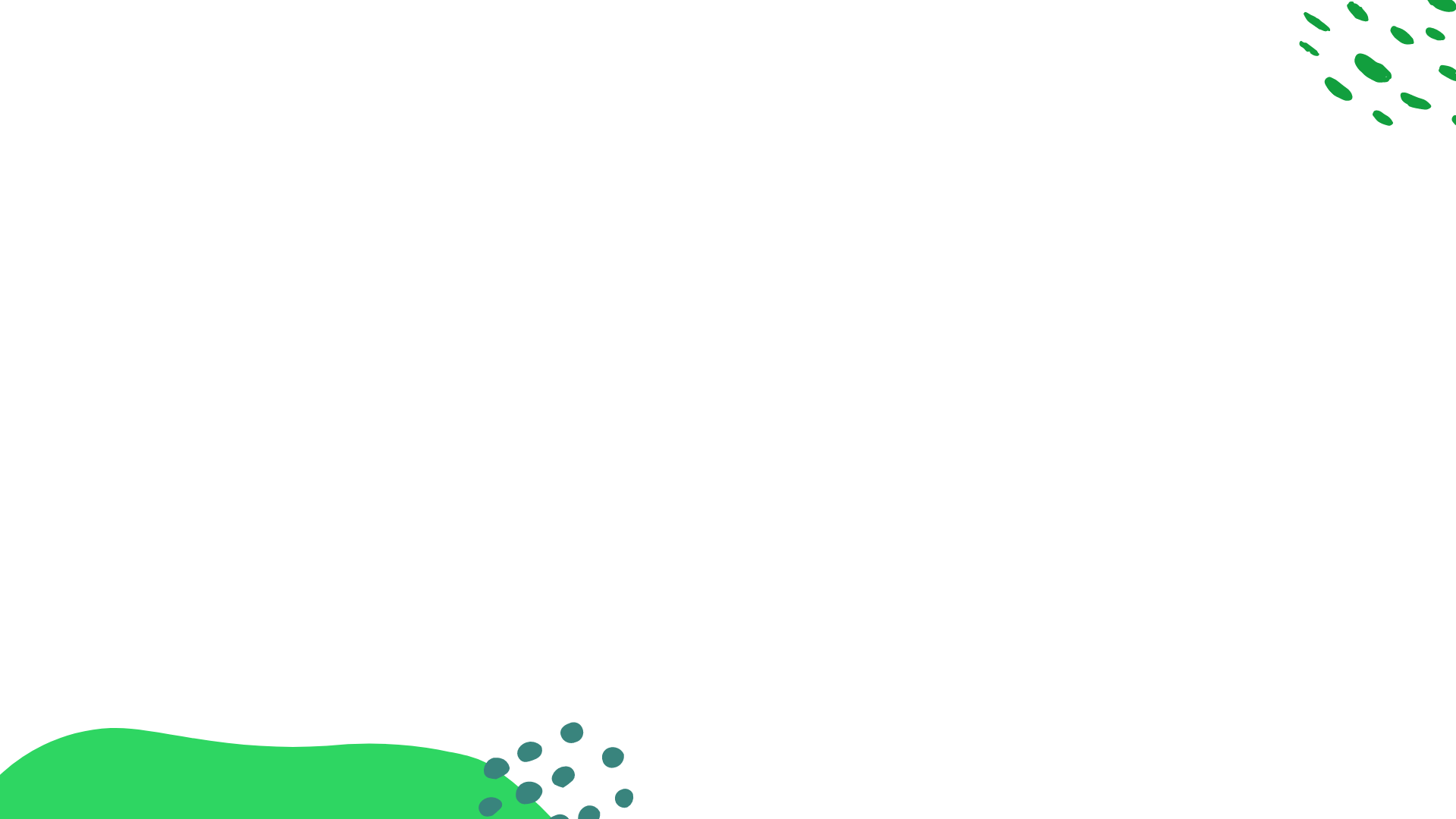 2
Phân tích một số ra thừa số nguyên tố
b) Phân tích một số ra thừa số nguyên tố
Phân tích 24 theo sơ đồ cây
24
24
24
12
2
8
3
4
6
6
4
2
2
2
2
3
2
3
2
2
2
Vậy: 24 = 2.2.2.3 = 23.3
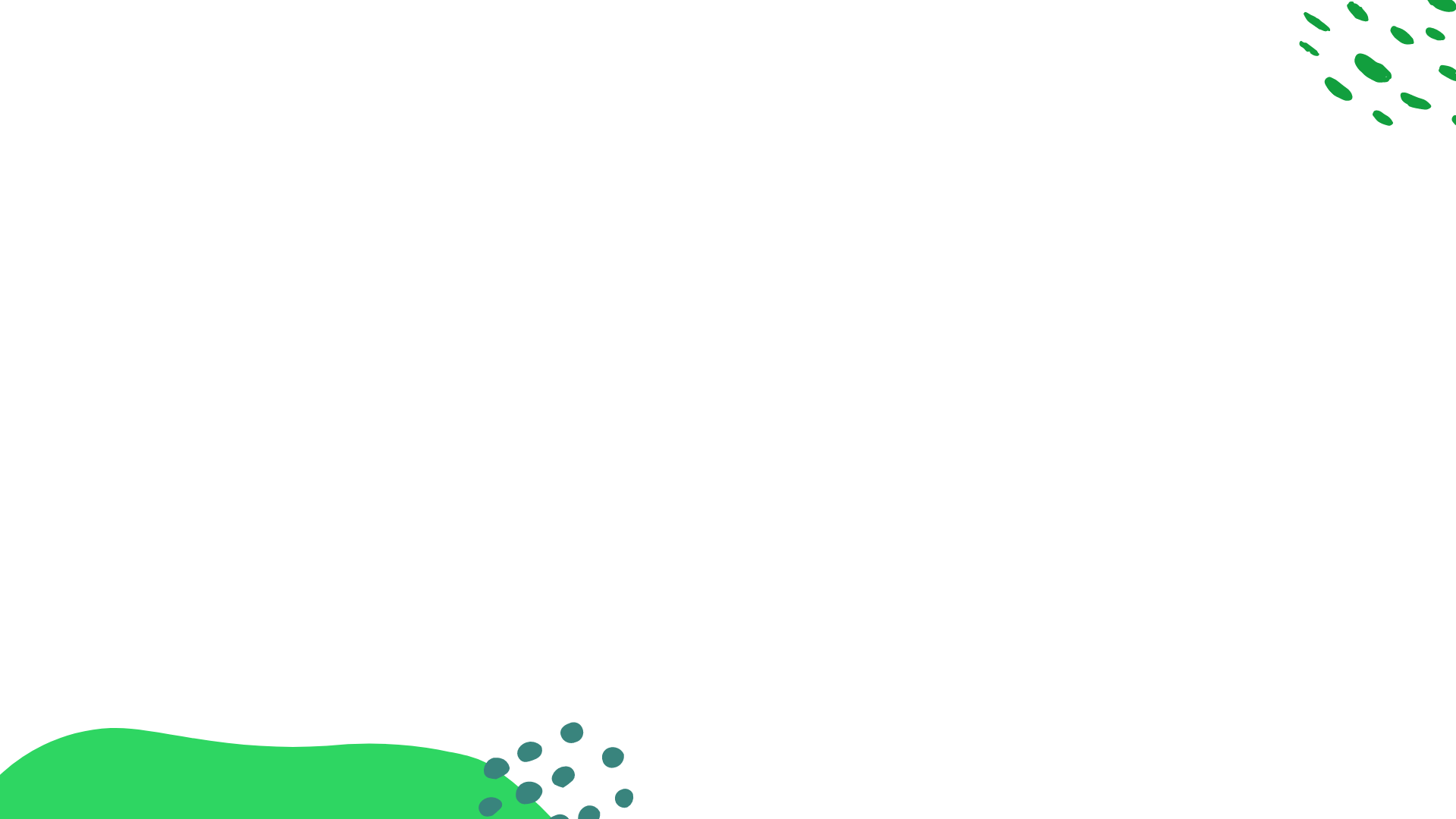 Tìm các số tự nhiên lớn hơn 1 để thay thế vào các ô còn trống ở mỗi sơ đồ cây dưới đây. Rồi viết gọn dạng phân tích ra thừa số nguyên tố của mỗi số 18, 42, 280 bằng cách dùng lũy thừa.
280
42
18
10
28
6
6
3
7
3
3
2
2
5
4
2
7
2
2
2.3.7
42 =
280 =
23.5.7
18 =
2.32
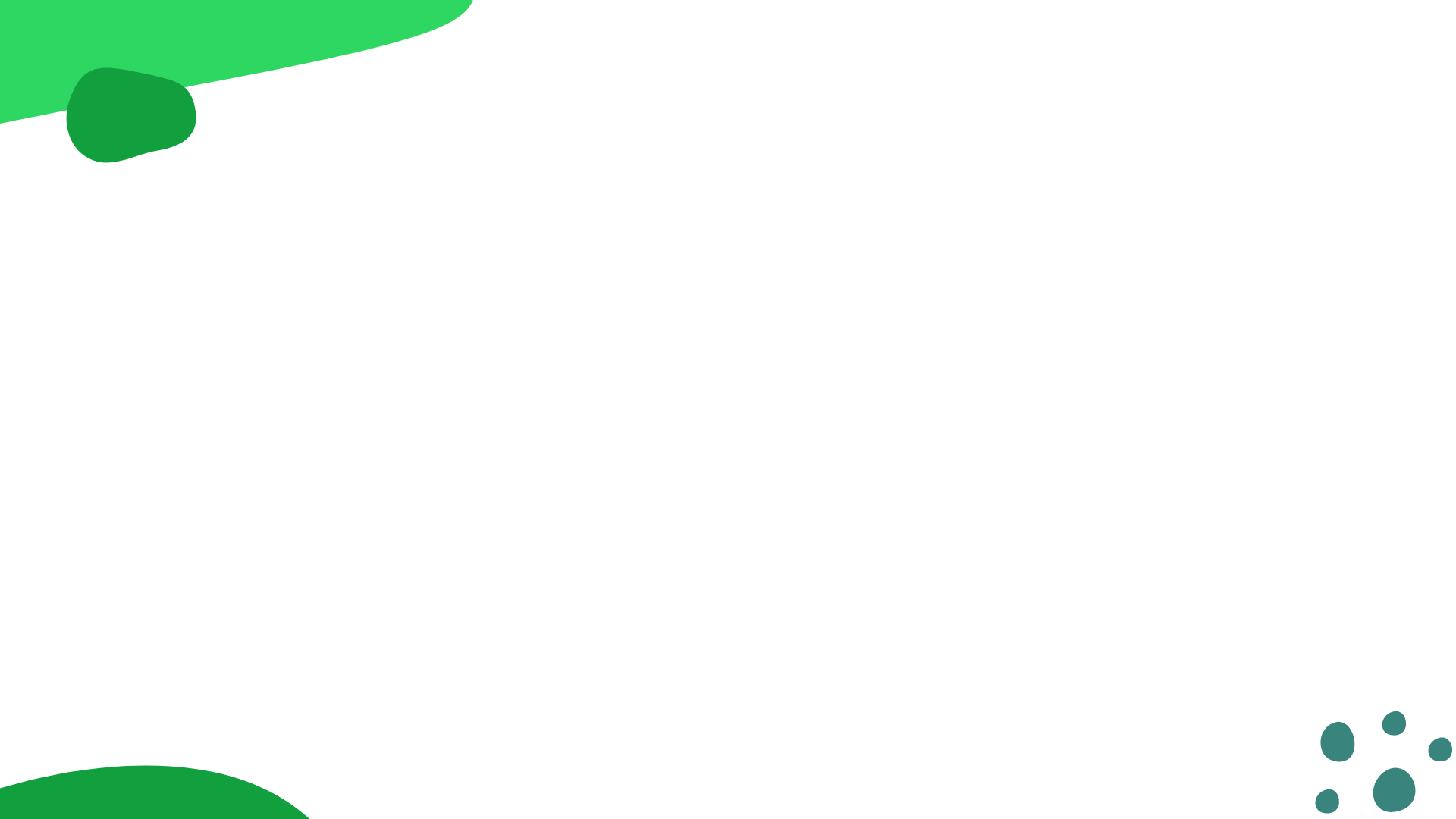 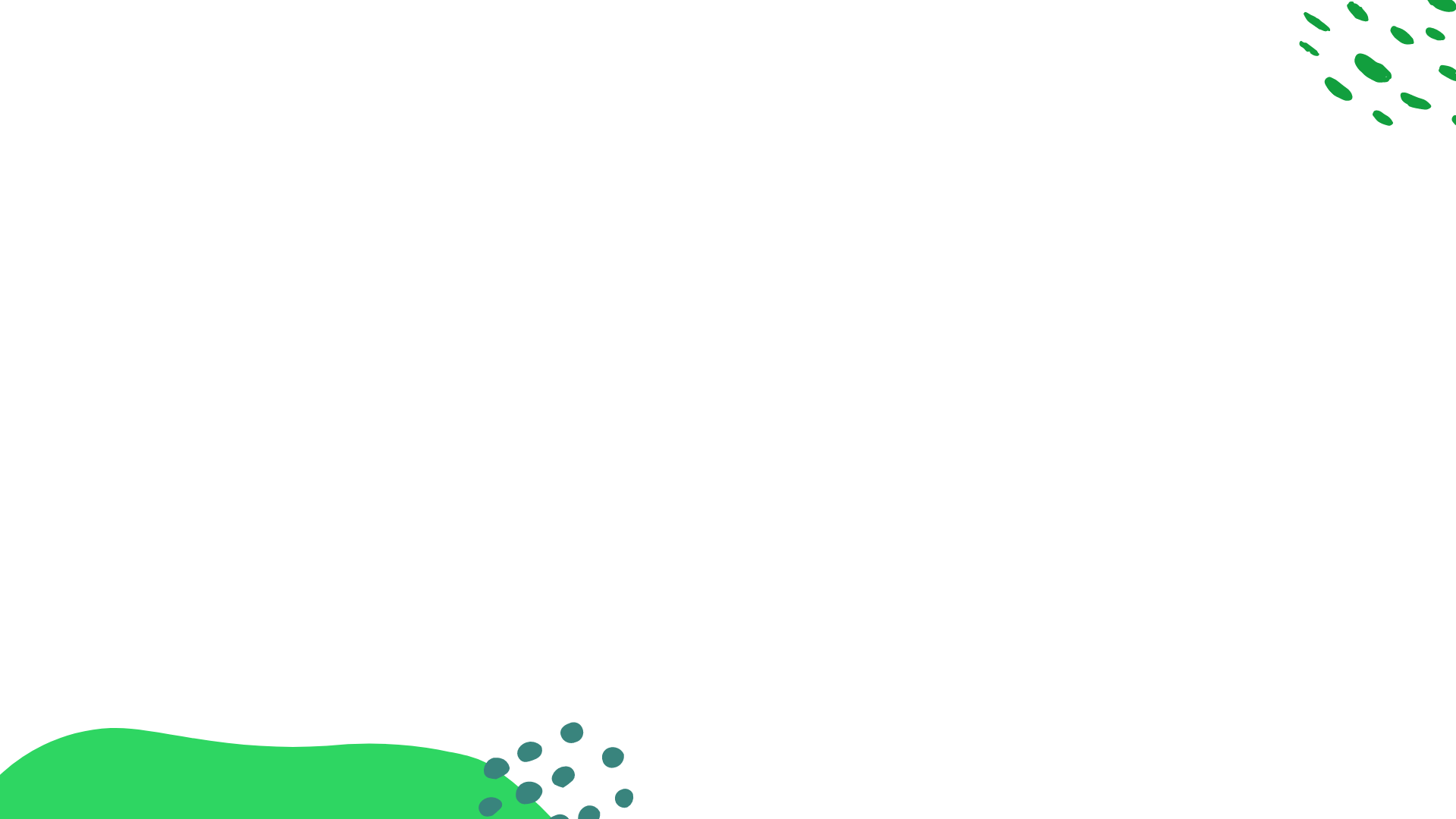 2
Phân tích một số ra thừa số nguyên tố
b) Phân tích một số ra thừa số nguyên tố
Phân tích 300 theo cột dọc
300
2
150
2
75
3
25
5
5
5
1
Do đó:
= 22.3.52
300 =
2.2.3.5.5
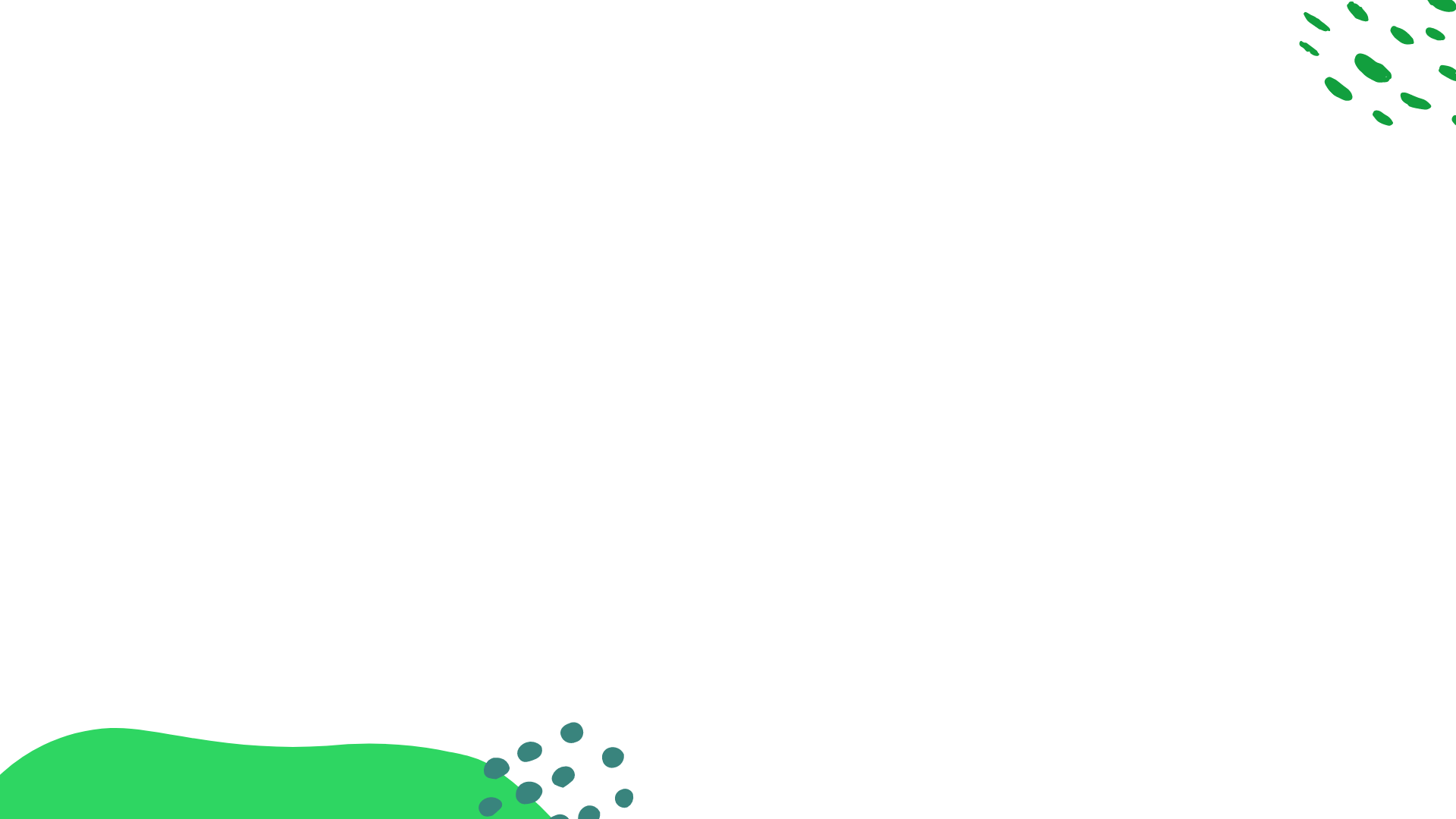 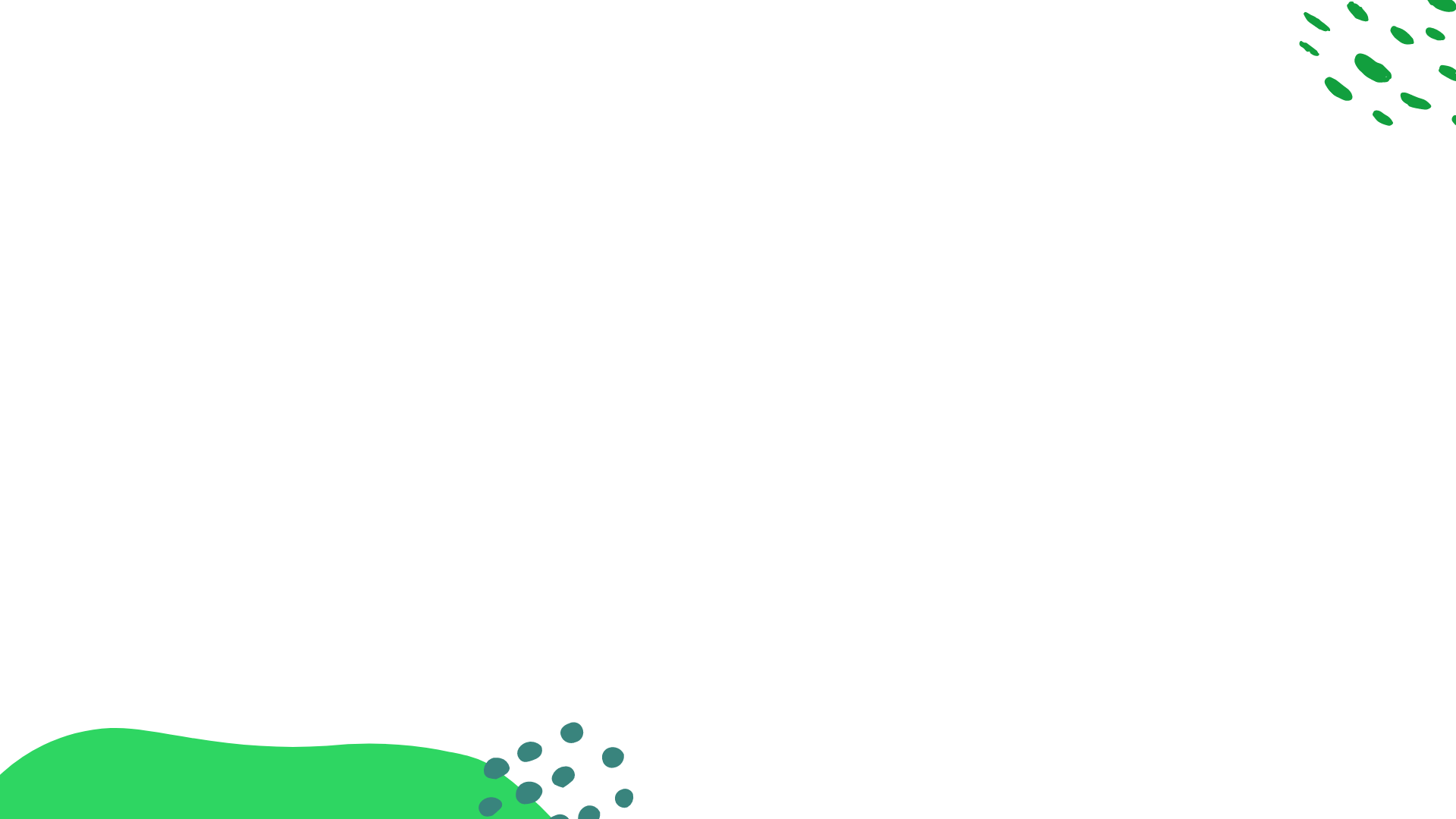 2
Phân tích một số ra thừa số nguyên tố
b) Phân tích một số ra thừa số nguyên tố
Phân tích số 60 ra thừa số nguyên tố theo cột dọc
Vận dụng:
60
2
30
2
15
3
5
5
Do đó:
1
60 = 2.2.3.5 = 22.3.5
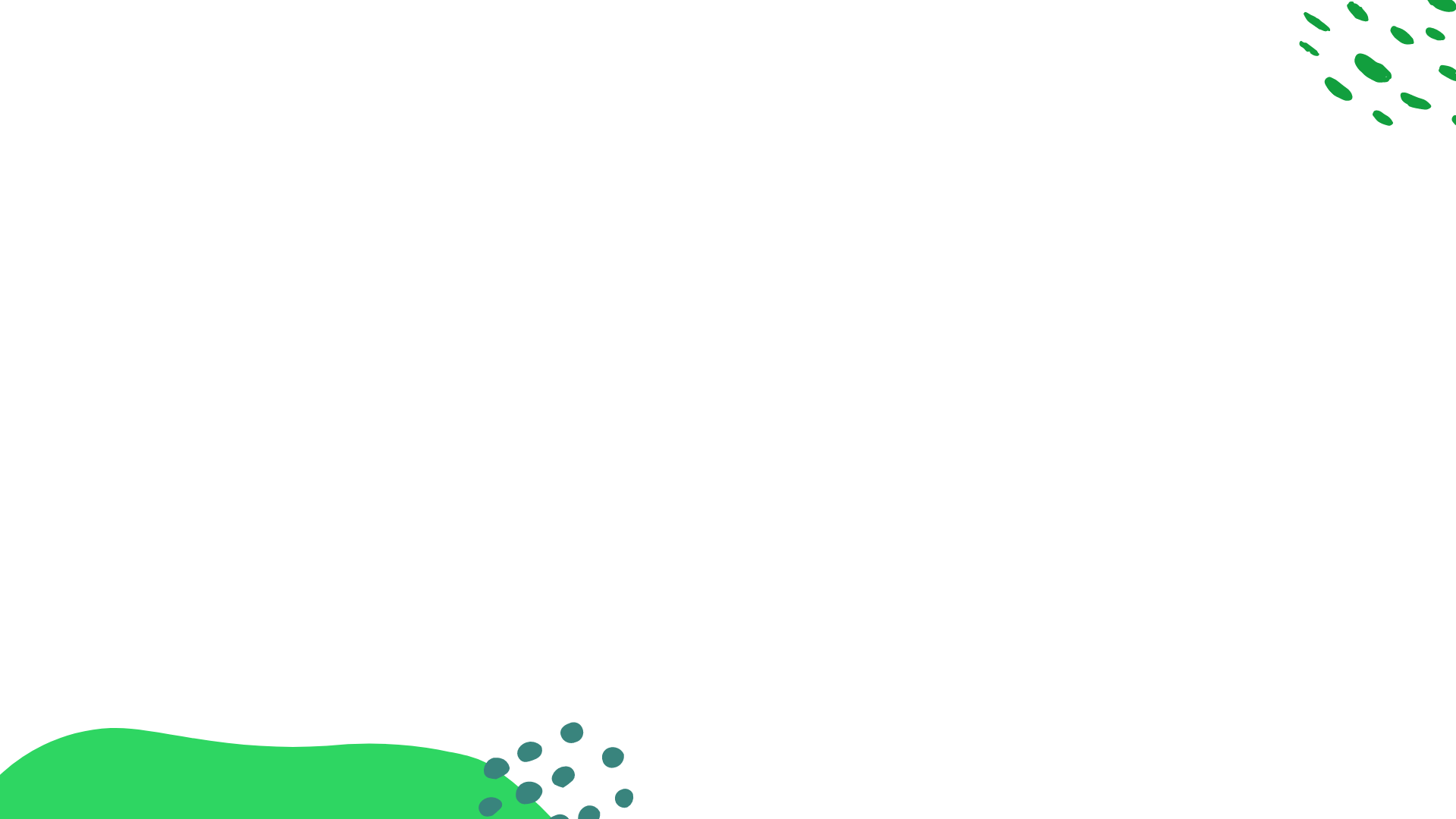 Câu hỏi 1: Ba số nguyên tố lẻ liên tiếp là?
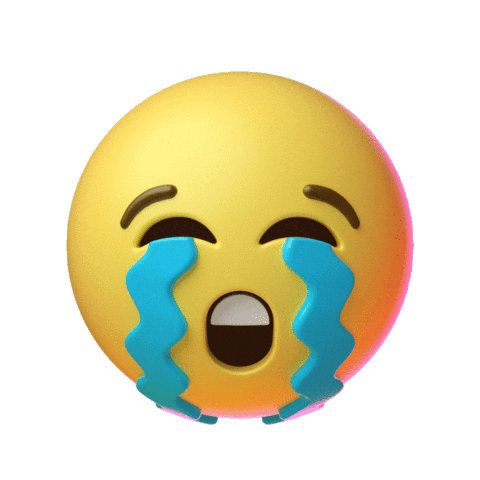 A
2; 3; 5
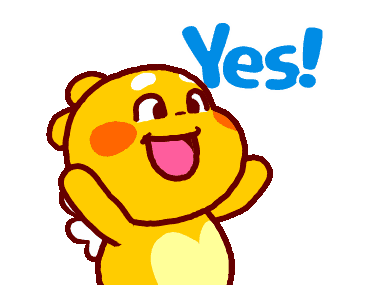 B
3; 5; 7
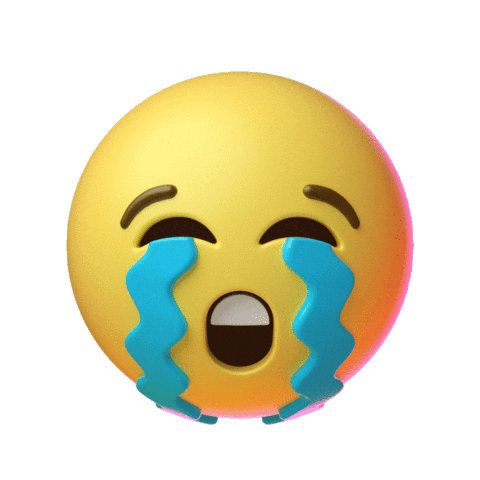 C
5; 7; 9
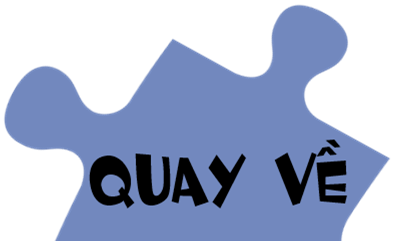 Câu hỏi 2. Với 60 chiếc bánh thì có thể chia được thành bao nhiêu hộp bánh sao cho số bánh trong các hộp bằng nhau?
A
Có thể chia được 1 hộp, 3 hộp, 5 hộp hoặc 15 hộp
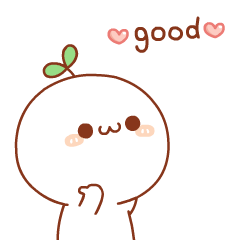 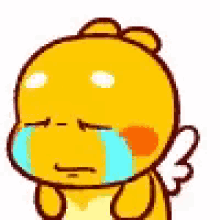 B
Có thể chia được 21 hộp, 36 hộp và 17 hộp
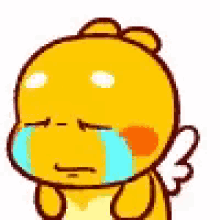 C
Có thể chia được 9 hộp, 7 hộp, 8 hộp hoặc 14 hộp
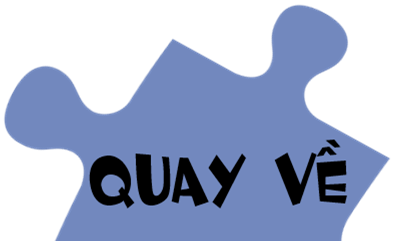 Câu hỏi 3. 
Phân tích số 18 ra thừa số nguyên tố ta được kết quả là
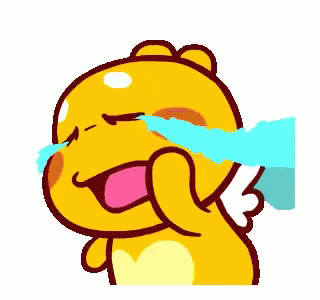 A
18 = 3.6
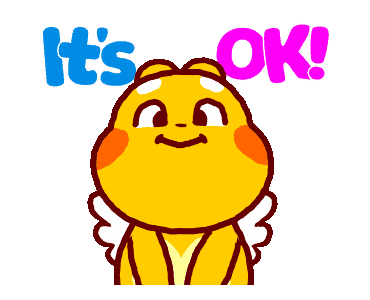 B
18 = 2.32
C
18 = 2.9
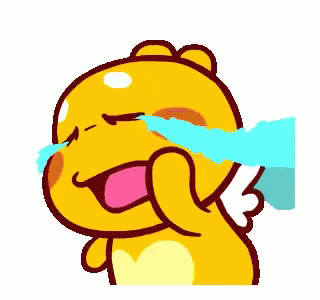 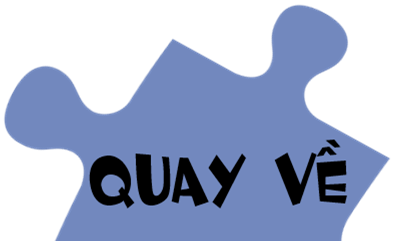 Câu hỏi 4. Bạn Nam nói số 2001 là
B
A
Hợp số
Số nguyên tố
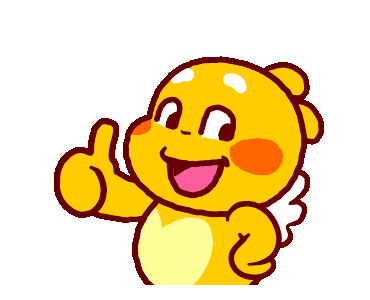 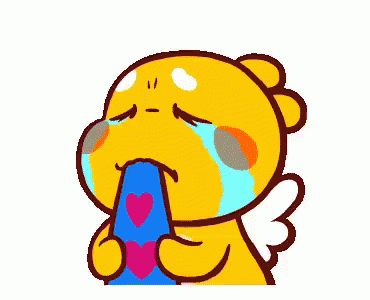 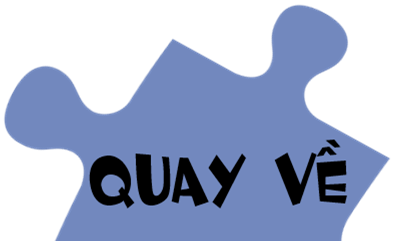 HƯỚNG DẪN VỀ NHÀ
Xem lại phần ghi chú bài học, SGK, trang 34
Làm bài tập từ 1 đến 8. SGK, trang 33, 34